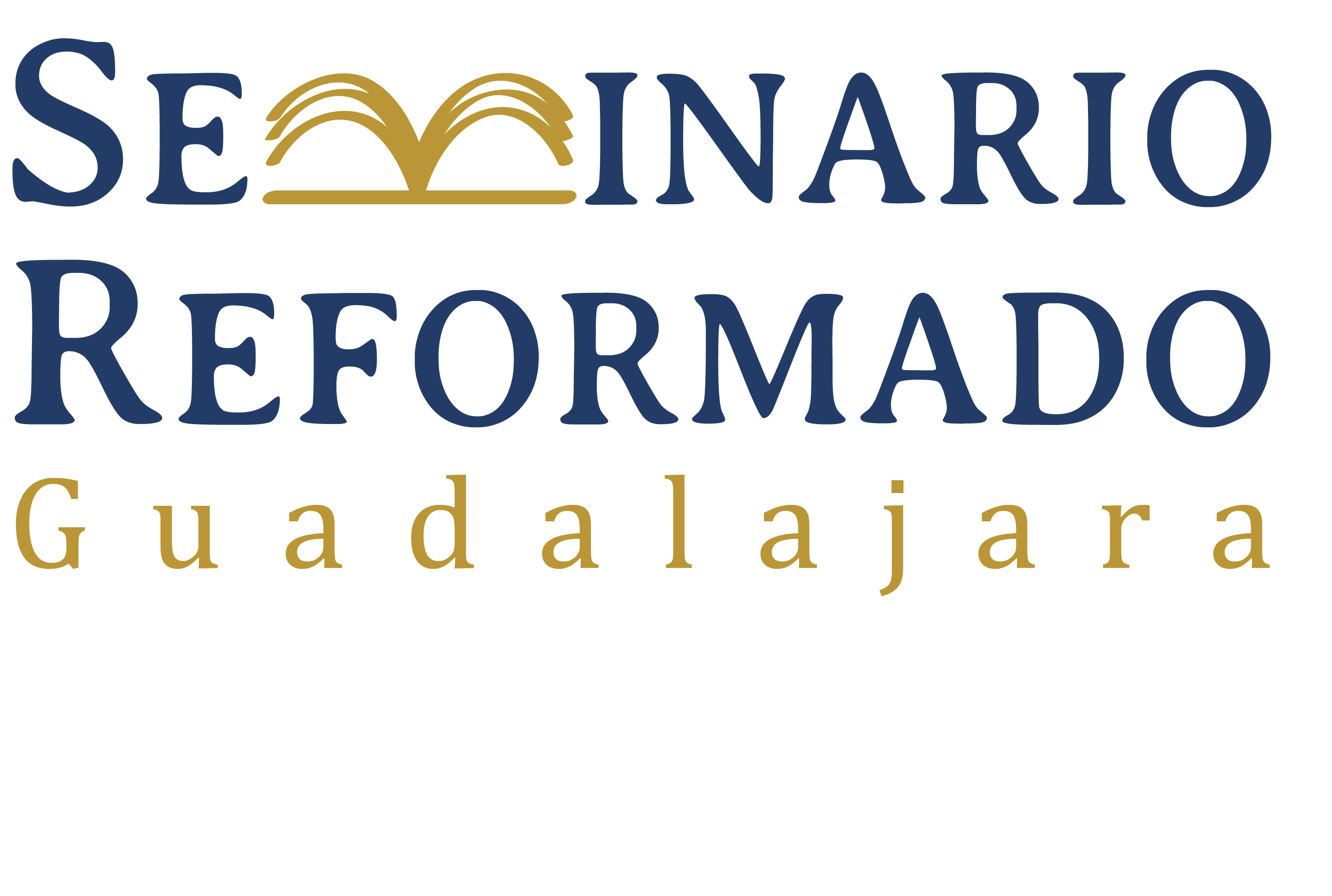 Los Evangelios
Canon NT
Introducción
La introducción general cubre temas que tienen que ver con la formación y transmisión de la Biblia o de uno de los testamentos.
La introducción especial cubre temas que tienen que ver con libros de la Biblia como fecha, ocasión, autor, audiencia original, temas principales, etc.
Vamos a dedicar hoy a la introducción general del NT y el resto del curso a la introducción especial de los cuatro evangelios.
Los temas de hoy son la formación del canon y la crítica textual.
El Canon de NT
El Testimonio del NT
Hay algunos versículos que indican un aprecio por su autoridad como escritos.
Pablo exhortó que sus cartas se leyeran en las asambleas públicas, una práctica paralela a la lectura del AT en la sinagoga.
En Colosenses 4:16, ordenó que sus cartas se leyera en otras iglesias, indicando una autoridad más universal.
Pedro se refirió a las cartas de Pablo como escrituras.
I Timoteo 5:18 cita a Deuteronomio y Lucas como escrituras.
La era posapostólica
Entre los ejemplos citados por Harrison, se destacan los siguientes:
Clemente (ca. 95) mostró familiaridad con I Corintios, Hebreos y las enseñanzas de Cristo. 
La Epístola de Bernabé (ca. 125) introdujo una frase de Mateo 22:14 con “como está escrito”.
Policarpo (ca. 115) citó el Salmo 4:4 y Efesios 4:26 como “Escrituras”.
Papias (130-140) mencionó a Mateo y Marcos por nombre.
El Evangelio de la Verdad (140) empleó basicamente los libros de NT actual.
La era posapostólica
Justino Mártir (ca. 150) se refirió a los Evangelios como “las memorias de los apóstoles” que eran leídos en el culto con los profetas del AT.  Los citó con “escrito está”.
El Diatesarón (170) fue una armonía de los cuatro evangelios.
El Canon de Muratori (ca. 170) dio una lista de libros que corresponde sustancialmente al NT.
Ireneo (130-202) hizo referencia a casi todos los libros del NT.
Clemente de Alejandría (profesor 180-202) hizo bien clara la diferencia entre los cuatro evangelios genuinos y los espurios.
La era posapostólica
Tertuliano (160-220) defendió los cuatro evangelios e hizo mención de algunas cartas de Pablo.
Orígenes de Alejandría (profesor 202-232) mencionó casi todos los libros del NT, observando que había reserva sobre 2 Pedro y 2 y 3 Juan.
La Pesita en Siríaco (siglo V) contenía todos los libros salvo 2 Pedro, 2 y 3 Juan, Judas y Apocalipsis.
La Vulgata de Jerónimo (ca. 400), basada en una versión latina más antigua, contiene todos los libros del NT.
Eusebio (260-340) mencionó a Santiago, Judas, 2 Pedro, 2 y 3 Juan como disputados.
La era posapostólica
Cirilio (315-386) aceptó todos menos Apocalipsis.
Atanasio fue el primero en citar los 27 libros (367).
El Tercer Concilio de Cartago (397) reconoció los 27.
El Concilio (Ecuménico) de Calcedonia (451) reconoció los 27.
Los 27 libros son aceptados por todas las ramas de la iglesia.
Los criterios
La apostolicidad era de gran importancia,
No puede explicar la inclusión de Marcos, Lucas, Judas y Hebreos.
Al mismo tiempo, hubo intentos de relacionar a Marcos con Pedro y a Lucas con Pablo y asignar Hebreos a Pablo.
La aceptación por la iglesia primitiva y su uso continuo también pesaba.
La uniformidad doctrinal era evidencia interna.
Los libros en disputa
Hebreos estaba en duda por la incertidumbre acerca del autor.  Su asociación con Pablo ayudó su aceptación.
Santiago también estaba en duda probablemente por la dificultad de identificar al autor y la falta de mucho contenido explicitamente cristiano.
2 Pedro varia del 1 Pedro mucho en vocabulario y estilo y no circulaba tan ampliamente en la iglesia.
Los libros en disputa
2 y 3 Juan parecían demasiado breves, muy personales y de poca importancia.
Judas se distanció de los apóstoles - 17.
Apocalipsis era aceptado generalmente, pero algunos postulaban que el autor no fue el apóstol Juan.
La teología de la canonicidad
La iglesia católica romana enfatiza que la iglesia creó el canon por medio de los concilios.
Lutero aplicó su propio estándar de la exhibición clara de Cristo, colocando Hebreos, Santiago, Judas y Apocalipsis al final.
Calvino contribuyó el énfasis en el testimonio interno del Espíritu Santo que valida los libros canónicos, así introduciendo un elemento subjetivo.
La teología de la canonicidad
Westcott enfatizó la providencia de Dios al confirmar el canon por medio de su uso por la iglesia.
Harnack reconoció pero exageró la presión que ejercía Marción en la formación del canon.
Zahn enfatizó el uso litúrgico en la formación del canon.
Cullman enfatizó que la iglesia instintivamente reconoció la autoridad de la enseñanza apostólica.
La teología romana de la canonicidad: evaluación
La postura de la iglesia romana reconoce correctamente que la iglesia jugó un papel importante en reconocer los libros autoritarios.
Sin embargo, su elevación de la iglesia al papel del creador del canon está equivocada histórica y teologicamente.
Ignora el consenso sustancial que existía antes de las declaraciones de los concilios.
El simple hecho de discutir cuáles libros deben incluirse ya presupone la idea de un canon.
La teología romana de la canonicidad: evaluación
La inspiración ya implica la idea de canon.
Si algunos libros son inspirados por Dios, es necesario preguntar: ¿Cuáles?
El papel de la iglesia en los concilios fue reconocer oficialmente lo que la iglesia había estado usando desde hacia mucho tiempo.
En un sentido la iglesia creó el canon, pero es más correcto decir que el canon creó la iglesia.
La teología de Lutero de la canonicidad: evaluación
El estándar de Lutero fue Was Christum Treibet, lo que enfatiza a Cristo.
Podemos apreciar las razones históricas por las cuales aplicó este estándar.
Sin embargo, lo que hizo fue crear un canon dentro del canon o medir el canon histórico con un canon personal.
El canon es la regla que utilizamos para medir, pero Lutero midió la regla.
Es un procedimiento peligroso que otros han seguido con resultados más devastadores.
La teología de Calvino de la canonicidad: evaluación
Calvino aceptó el canon histórico por razones objetivas.
Agregó la experiencia personal al reconocer los libros divinos por medio del testimonio del Espíritu Santo.
Esta subjetividad puede ser peligroso, pero es necesaria para explicar no solo como la iglesia reconoció los libros sino también como el creyente los reconoce.
Karl Barth aceptó el canon pero exageró el aspecto subjetivo en su teología.
La teología de Calvino de la canonicidad: evaluación
El testimonio de la Iglesia puede movernos e inducirnos a tener para las Santas Escrituras una estimación alta y reverencial; a la vez que el carácter celestial del contenido de la Biblia, la eficacia de su doctrina, la majestad de su estilo, la armonía de todas sus partes, el fin que se propone alcanzar en todo el (que es el de dar toda gloria a Dios), el claro descubrimiento que hace del único modo por el cual puede alcanzar la salvación el hombre y las muchas otras incomparables excelencias y su entera perfección son todos argumentos por los cuales la Biblia demuestra abundantemente que es la Palabra de Dios. Sin embargo, nuestra persuasión y completa seguridad de que su verdad es infalible y su autoridad divina proviene de la obra del Espíritu Santo, quien da testimonio a nuestro corazón con la palabra divina y por medio de ella. (CFW 1:5)
La apócrifa del NT
Los evangelios apócrifos demuestran un tinte gnóstico en su afán por suplir sucesos (milagrosos) de la niñez de Jesús.
Los Hechos apócrifos enfatizan los milagros de los apóstoles, también con un tinte gnóstico y acético.
Hay unas pocas cartas que presumen ser de los apóstoles.
Hay algunos imitadores de Apocalipsis.
Hay dichos no escritos (ágrafa) que supuestamente son cosas dichas por Cristo.